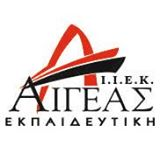 ΙΕΚ ΑΙΓΕΑΣΕΡΓΟΘΕΡΑΠΕΙΑ
ΚΙΝΗΣΙΟΛΟΓΙΑ ΙΙ: Κινησιολογία κάτω άκρου
Μουστάκα Φρίντα
Καθηγήτρια Φυσικής Αγωγής, MSc. Med, PhD
Κινησιολογία κάτω άκρου
Κινησιολογικά το κάτω άκρο είναι προορισμένο για δυο σπουδαίες λειτουργίες:
στήριξη του σώματος 
βάδιση.
3 κινητικές περιοχές στα κάτω άκρα.
Η πυελική ζώνη και το ισχίο

η περιοχή του γόνατος  

η περιοχή της ποδοκνημικής και του ποδιού
Η πύελος
Η πύελος είναι η ενδιάμεση μοίρα που συνδέει τα κάτω άκρα με τον κορμό. Οι κινήσεις της γίνονται έτσι συνεργικά με τη σπονδυλική στήλη και περιλαμβάνουν τις προσθιοπίσθιες και πλάγιες κλίσεις της λεκάνης.
Ισχίο
Το ισχίο είναι η βασικότερη ίσως άρθρωση του ανθρώπινου σώματος από κινησιολογικής πλευράς. Αποτελεί την άρθρωση ανάμεσα στη βαθιά κοίλανση της λεκάνης , τη κοτύλη και την κεφαλή του μηριαίου οστού. Η σταθερή αυτή άρθρωση ενισχύεται από ισχυρό αρθρικό θύλακο και πολύ δυνατούς μύες.
Ισχίο
Οι κινήσεις του ισχίου περιλαμβάνουν την κάμψη του μηρού προς τον κορμό μέχρι περίπου τις 150 μοίρες, την έκταση πέρα από την ουδέτερη θέση, την απαγωγή του μηρού περίπου 45 μοίρες, την προσαγωγή και τις στροφές (εσωτερική και εξωτερική) κατά 90 περίπου μοίρες η κάθε μία
Κινήσεις του ισχίου
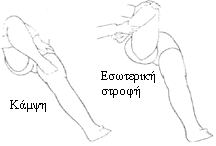 22 μυες ενεργούν στην περιοχή της λεκάνης και του ισχίου
καμπτήρες (λαγονοψοίτης, ορθός μηριαίος), 
καμπτήρες - απαγωγούς (κτενίτης) 
εκτείνοντες (δικέφαλος μηριαίος, ημιμεμβρανώδης, ημιτενοντώδης) 
εκτείνοντες - έξω στροφείς (μεγάλος γλουτιαίος) 
απαγωγούς (μέσος γλουτιαίος) 
προσαγωγούς (ισχνός, βραχύς, μακρός και μεγάλος προσαγωγός)
22 μυες ενεργούν στην περιοχή της λεκάνης και του ισχίου
εσωστροφείς (τείνων την πλατείαπεριτονία και μικρός γλουτιαίος) 
έξω στροφείς (πυραμοειδής, έσω και έξω θυρεοειδής, έσω και άνω δίδυμος και τετράγωνος μηριαίος)
καμπτήρες - απαγωγούς - έξω στροφείς (ραπτικός)
Γόνατο
Η περιοχή του γόνατος αποτελεί κινησιολογικά αρκετά πολύπλοκη επίσης μονάδα. Η άρθρωση του γόνατος έχει κατασκευασθεί έτσι ώστε να αντέχει σε αυξημένες καταπονήσεις και φορτίσεις.
Γόνατο
Οι μηνίσκοι βοηθούν στην απορρόφηση των δυνάμεων και προστατεύουν τον αρθρικό χόνδρο. Η επιγονατίδα παίζει σημαντικό ρόλο στη λειτουργία των μυών πάνω στο γόνατο ενώ οι κνημοπερονιαίες αρθρώσεις συμβάλλουν στις μικρές στροφικές κινήσεις, που επίσης μπορεί να κάνει το γόνατο.
Γόνατο
Η κάμψη του γόνατος είναι αποτέλεσμα ολίσθησης και κύλισης της κνήμης πάνω στο μηρό
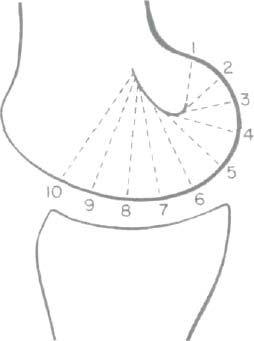 Κατά την κάμψη του γόνατος οι κνημιαίοι κόνδυλοι εκτελούν επίσης κύλιση πάνω στους μηριαίους κονδύλους, με αποτέλεσμα το κέντρο περιστροφής να μεταφέρεται.
Γόνατο
Δώδεκα μύες δρουν πάνω στο γόνατο. Οι μύες αυτοί χαρακτηρίζονται από μεγάλη ανάπτυξη των γαστέρων τους, έτσι ώστε να είναι σε θέση να ανταποκρίνονται στις μεγάλες καταπονήσεις που δέχεται η περιοχή αυτή.
Γόνατο
Η έκθεση της περιοχής αυτής σε συνεχείς κακώσεις, δικαιολογεί τους συχνούς τραυματισμούς της. Το γόνατο αποτελεί τη συχνότερη εντόπιση αθλητικών κακώσεων (ρήξη μηνίσκων, ρήξη συνδέσμων, κατάγματα κλπ.). Η συνεχής καταπόνηση της κατάφυσης του επιγονατιδικού συνδέσμου είναι και η αιτία της οστεοχονδρίτιδας του κνημιαίου κυρτώματος που συμβαίνει στα παιδιά.
Ποδοκνημική
Η περιοχή της ποδοκνημικής άρθρωσης και του ποδιού είναι αντίστοιχη προς τον καρπό και το χέρι, αντί όμως για τη συλληπτική λειτουργία είναι προορισμένη για τη στήριξη του σώματος και την βάδιση.
Ποδοκνημική
26 οστά αποτελούν την περιοχή αυτή, που σχηματίζουν ένα αντίστοιχα μεγάλο αριθμό αρθρώσεων. 
Οι κινήσεις της περιοχής γίνονται κυρίως 
στην ποδοκνημική άρθρωση, 
τις αρθρώσεις του ταρσού,
 τις ταρσομετατάρσιες, 
τις μεταταρσιοφαλαγγικές και
 τις μεσοφαλαγγικές αρθρώσεις.
Ποδοκνημική
Στις αρθρώσεις αυτές είναι δυνατό να 
γίνουν οι ακόλουθες 4 κινήσεις:
 η ραχιαία και πελματιαία κάμψη του ποδιού 
η προσαγωγή και η απαγωγή του. 

Για να γίνουν οι κινήσεις αυτές λειτουργούν 
12 μύες.
Ποδοκνημική
Υπάρχουν άλλοι 19 μύες που εξυπηρετούν τις λεπτές κινήσεις των δακτύλων και συμβάλλουν στη διατήρηση της καμάρας του ποδιού (μεσόστεοι μύες).
 Οι διαταραχές των κινήσεων της περιοχής αυτής μπορεί να οφείλονται σε συγγενή αίτια (π.χ. συγγενής ραιβοιποποδία) και σε αναπτυξιακές ή άλλες επίκτητες παθήσεις.
ΟΡΘΙΑ ΣΤΑΣΗ
Η ονομασία όρθια στάση αναφέρεται στη συγκεκριμένη σχέση τοποθέτησης και αλληλεξάρτησης των τμημάτων του σώματος. Η δυνατότητα της μετακίνησης ή όχι αυτών και η προσαρμογή τους στις απαιτήσεις της δεδομένης στιγμής, εξαρτάται από την κατάσταση του νευρομυϊκού συστήματος και απ’ τη δομή των αρθρώσεων.
Ο άνθρωπος έχει την ιδιαιτερότητα να 
στέκεται στα δυο του πόδια. Η διποδική αυτή 
στήριξη παρουσιάζει πλεονεκτήματα γιατί: 

1. δίνει απεριόριστη ελευθερία στα άνω άκρα για να κινηθούν και να δημιουργήσουν. 
2. κρατά το μυϊκό σύστημα σε μια διαρκή ετοιμότητα.
Στα μειονεκτήματα θα μπορούσε κανείς να 
αναφέρει πως: 

1. αυξάνει το καρδιακό έργο 
2. μειώνεται η σταθερότητα 
3. αυξάνονται οι πιέσεις στη σπονδυλική στήλη και στα κάτω άκρα.
Ορθια στάση
Σαν σωστή όρθια στάση χαρακτηρίζεται εκείνη κατά την οποία υπάρχει μυϊκή και σκελετική ισορροπία, έτσι που να προστατεύονται οι στηρικτικές κατασκευές του σώματος από τραυματισμούς και μηχανικές παραμορφώσεις και εξασφαλίζεται, όταν η γραμμή της βαρύτητας περνάει:
1. περίπου 5 cm απ’ την ποδοκνημική άρθρωση. 
2. μπροστά από το κέντρο της άρθρωσης του 
γόνατος. 
3. μέσα απ’ την άρθρωση του ισχίου. 
4. μέσα απ’ τα σώματα των αυχενικών και 
οσφυϊκών σπονδύλων. 
5. μπροστά απ’ τις ατλαντοϊνιακές αρθρώσεις.
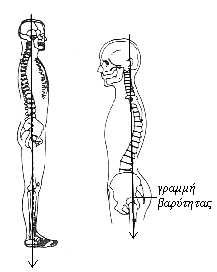 ΑΝΑΛΥΣΗ ΒΑΔΙΣΗΣ
Ο άνθρωπος για να διατηρήσει την ισορροπία του σώματος του είναι υποχρεωμένος να διατηρεί συνεχώς το κέντρο ισορροπίας του μέσα σε ένα μικρό χώρο, που ορίζεται από την εξωτερική περίμετρο των ποδιών του. Το νοητό αυτό σημείο πρέπει συνήθως να μένει πίσω από τη γραμμή που ενώνει τις πρώτες μεταταρσιοφαλαγγικές αρθρώσεις
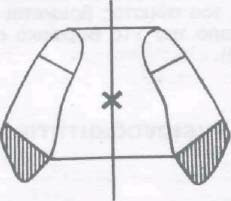 Για να διατηρηθεί η ισορροπία τουσώματος απαιτείται η κατακόρυφη γραμμή του κέντρουβάρους του σώματος να περνά μέσα από το διάγραμματων ποδιών και πίσω από τη γραμμή που ενώνει τιςπρώτες μεταταρσιοφαλαγγικές αρθρώσεις.
Για να επιτευχθεί η ισορροπία του σώματος χρειάζεται σωστή σκελετική κατασκευή και λειτουργία του νευρομυϊκού συστήματος.
Βαδιση
Η βάδιση είναι η κίνηση του σώματος που έχει σχέση με την εναλλαγή απώλειας της ισορροπίας του σώματος και επανόδου της. Στη διατάραξη αυτή της ισορροπίας του σώματος συμμετέχει ολόκληρο το σώμα με διαφορετικές κινήσεις, περισσότερο όμως τα κάτω άκρα.
ΒΑΔΙΣΗ
Κατά τη βάδιση μπορεί να διακριθούν δύο φάσεις, η φάση στήριξης και η φάση αιώρησης του σώματος
Φασεις
Κατά την πρώτη φάση στήριξης, το πόδι πατά αρχικά με τη φτέρνα, ακολουθεί στήριξη ολόκληρου του ποδιού και τέλος το πόδι στηρίζεται στα μετατάρσια έτοιμο για την αιώρησή του. Κατά τη φάση της αιώρησης το σκέλος επιταχύνει αρχικά την κίνηση του, ακόλουθα αιωρείται και τέλος επιβραδύνει την κίνηση του, έτοιμο να στηριχθεί στο έδαφος με τη φτέρνα, οπότε θα αρχίσει η επόμενη φάση στήριξης.
Κινησιολογικές ενέργειες κατά τη βάδιση:
1) Στροφή της πυέλου, καθώς το αιωρούμενο κάτω άκρο φέρεται προς τα εμπρός. 
2) Κλίση της πυέλου προς τα κάτω, στο αντίθετο σκέλος που φέρει το βάρος, του σώματος. 
3) Κάμψη του γόνατος στη φάση της στήριξης. 
4) Κίνηση του ποδιού και της ποδοκνημικής άρθρωσης, 
5} Κίνηση του γόνατος κατά την αιώρηση του σκέλους και 
6) Πλάγια κίνηση της λεκάνης.
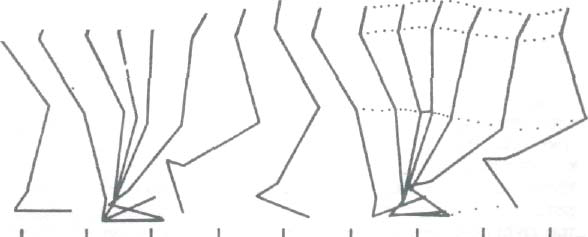 Κύκλος βάδισης – φάση στήριξης
Η φάση αυτή χωρίζεται σε δυο επιμέρους τμήματα: 
Α) Φάση αναχαίτισης, η οποία αρχίζει από 
τη στιγμή που η φτέρνα ακουμπά στο 
έδαφος και τελειώνει όταν η φτέρνα βρεθεί 
ακριβώς κάτω από το κέντρο βάρος του 
σώματος (δηλαδή τελειώνει όταν η γραμμή 
βαρύτητας περνά από το κέντρο της 
ποδοκνημικής άρθρωσης).
...
Β) Φάση προώθησης, η οποία αρχίζει από τη στιγμή που η φτέρνα βρίσκεται κάτω από το κέντρο βάρους του σώματος, δηλαδή όταν η γραμμή της βαρύτητας περνά πίσω από το κέντρο της ποδοκνημικής άρθρωσης και τελειώνει όταν το μεγάλο δάκτυλο του ίδιου ποδιού αφήσει το έδαφος.
Φάση αιώρησης
Αρχίζει όταν τα δάκτυλα του ποδιού
εγκαταλείψουν το έδαφος και τελειώνει όταν η 
φτέρνα του ίδιου ποδιού ακουμπά το έδαφος. 
Αυτή η φάση χωρίζεται επίσης σε δυο 
επιμέρους φάσεις: 

Α) Φάση επιτάχυνσης, που περιλαμβάνει το πρώτο μισό της φάσης αιώρησης, όταν ο κορμός κινείται προς τα εμπρός και 
Β) Φάση επιβράδυνσης, που περιλαμβάνει το δεύτερο μισό της φάσης αιώρησης, κατά το οποίο η κίνηση επιβραδύνεται.
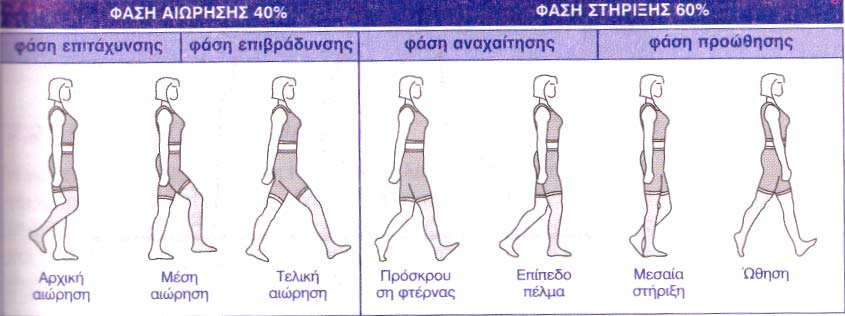 Κατά τη βάδιση, όταν το ένα πόδι βρίσκεται σε επαφή με το έδαφος ,το αντίθετο πόδι κινείται. Παρατηρούμε όμως , ότι σε κάποια στιγμή και τα δυο άκρα βρίσκονται σε επαφή με το έδαφος. Αυτό οφείλεται στο ότι η αρχή της φάσης αναχαίτισης του ενός ποδιού καλύπτει εν μέρει το τέλος της φάσης προώθησης του άλλου ποδιού και αυτό ονομάζεται φάση διπλής στήριξης. Αυτή είναι και η χαρακτηριστική διαφορά της βάδισης από το τρέξιμο.
Κινήσεις των αρθρώσεων κατά τη βάδιση
• Άρθρωση του ισχίου: Έκταση και έσω στροφή. 
• Άρθρωση του γόνατος: Στην αρχή μικρή έκταση και μετά τέλεια έκταση. 
• Ποδοκνημική άρθρωση: Μικρή πελματιαία κάμψη στην αρχή και στη συνέχεια ραχιαία κάμψη.
Κινήσεις των αρθρώσεων κατά τη βάδιση
Λεκάνη: Γίνεται στροφή της λεκάνης προς την αντίθετη πλευρά και προσπάθεια να αποφύγουμε την πτώση προς την πλευρά που δεν στηρίζεται. 
Αρθρώσεις των δακτύλων: Στο τέλος της φάσης προώθησης γίνεται υπερέκταση των μεταταρσιοφαλλαγγικών αρθρώσεων των δακτύλων.
Ορολογία βάδισης
Χρόνος μεταφοράς του βάρους και από τα δύο κάτω άκρα. Είναι η χρονική διάρκεια κατά την οποία τα δύο σκέλη διατηρούν την επαφή με το έδαφος στο βήμα. Ο χρόνος αυτός είναι μεγαλύτερος στα άτομα με κινητικά προβλήματα και στους ηλικιωμένους. 
Χρόνος στήριξης. Είναι η χρονική διάρκεια της στηρικτικής φάσης του ενός κάτω άκρου στο κύκλο της βάδισης.
Ορολογία βάδισης
Διάρκεια διασκελισμού. Είναι το χρονικό διάστημα που απαιτείται για να ολοκληρωθεί ένας διασκελισμός. Ο διασκελισμός δεν περιλαμβάνει ένα βήμα αλλά δύο: ένα δεξί και ένα αριστερό. Με βάση αυτό φαίνεται ότι το μήκος του διασκελισμού πρέπει να είναι διπλάσιο του βήματος. Αυτό στη πραγματικότητα δεν συμβαίνει γιατί τα αριστερά και δεξιά βήματα δεν είναι πάντα ίσα.
Ορολογία βάδισης
Μήκος βήματος. Είναι η απόσταση δύο διαδοχικών επαφών της φτέρνας με το έδαφος, μιας του αριστερού και μιας του δεξιού κάτω άκρου. 

Ο ρυθμός της βάδισης στους άντρες είναι περίπου 110 βήματα ανά λεπτό, ενώ στις γυναίκες είναι 116 βήματα το λεπτό.
Ορολογία βάδισης
Η ταχύτητα της βάδισης μετριέται σε μέτρα ανά λεπτό, χιλιόμετρα ανά ώρα ή εκατοστά ανά δευτερόλεπτο. Όταν το άτομο κινείται με μεγαλύτερα βήματα ή με αύξηση στο ρυθμό της βάδισης, η ταχύτητα αλλάζει. Οι αλλαγές που παρατηρούνται σχετικά με την ταχύτητα του βηματισμού, είναι μείωση στο ρυθμό του βήματος, αύξηση στο διασκελισμό ή αντίστροφα αύξηση στο ρυθμό και μείωση στην απόσταση.
Κινήσεις των αρθρώσεων κατά τη βάδιση
Φάση στήριξης 
• Άρθρωση του ισχίου: Έκταση και έσω στροφή. 
• Άρθρωση του γόνατος: Στην αρχή μικρή έκταση και μετά τέλεια έκταση. 
• Ποδοκνημική άρθρωση: Μικρή πελματιαία κάμψη στην αρχή και στη συνέχεια ραχιαία κάμψη.
Κινήσεις των αρθρώσεων κατά τη βάδιση
Φάση στήριξης 

• Λεκάνη: Γίνεται στροφή της λεκάνης προς την αντίθετη πλευρά και προσπάθεια να αποφύγουμε την πτώση προς την πλευρά που δεν στηρίζεται. 
• Αρθρώσεις των δακτύλων: Στο τέλος της φάσης προώθησης γίνεται υπερέκταση των μεταταρσιοφαλλαγγικών αρθρώσεων των δακτύλων.
Κινήσεις των αρθρώσεων κατά τη βάδιση
Φάση αιώρησης 
• Άρθρωση του ισχίου:στην αρχή γίνεται κάμψη , προσαγωγή και έξω στροφή και στο τέλος απαγωγή. 
• Άρθρωση του γόνατος:Στη φάση αυτή της επιτάχυνσης γίνεται κάμψη ενώ στη φάση της επιβράδυνσης γίνεται μικρή έκταση.
Κινήσεις των αρθρώσεων κατά τη βάδιση
• Ποδοκνημική άρθρωση: Ραχιαία κάμψη. 
• Λεκάνη: Στρίβει προς την αντίθετη πλευρά και γίνεται προσπάθεια να προστατευθεί η πτώση της λεκάνης από την πλευρά που δεν στηρίζεται.
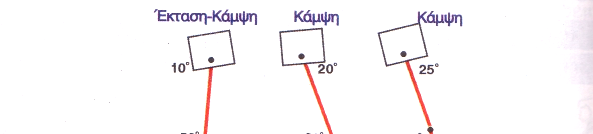 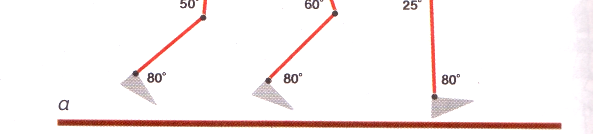 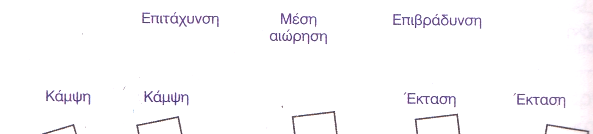 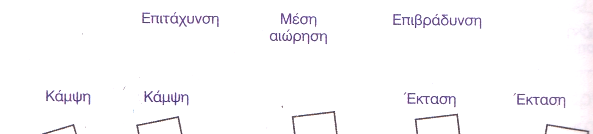 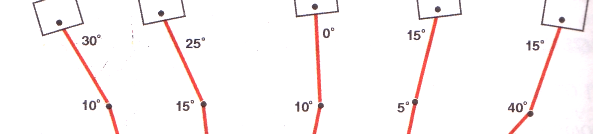 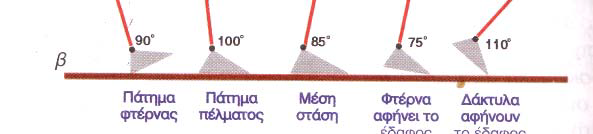 Ενεργοποίηση των μυών
Φάση αιώρησης -Ποδοκνημική και πέλμα 
Έχει καταγραφεί μυϊκή δραστηριότητα των μυών
πρόσθιου ή τρίτου περονιαίου, του πρόσθιου 
κνημιαίου, του μακρού εκτείνοντα το 
μεγάλο δάκτυλο και του κοινού εκτείνοντα τους 
δακτύλους. Οι μύες αυτοί συσπώνται μέτρια 
στην αρχή της φάσης της αιώρησης. Επίσης, 
διατηρείται ο πρηνισμός του άκρου με ισχυρότερη 
σύσπαση του πρόσθιου κνημιαίου, μέχρι το μέσο 
της φάσης της αιώρησης.
Ενεργοποίηση των μυών
Φάση αιώρησης - γόνατο

Στη φυσιολογική βάδιση κατά τη φάση της αιώρησης καταγράφεται ήπια μυϊκή δραστηριότητα στους καμπτήρες του γόνατος. Επίσης έχει καταγραφεί μυϊκή δραστηριότητα στο ραπτικό.
Ενεργοποίηση των μυών
Φάση αιώρησης - γόνατο

Στη γρήγορη βάδιση παρατηρείται εντονότερη σύσπαση στον τετρακέφαλο που εκτείνει την κνήμη, ενώ στην ήπια βάδιση η αρχή της φάσης της αιώρησης στο γόνατο, γίνεται κυρίως από τις δυνάμεις της βαρύτητας και της ορμής, οι οποίες εκτείνουν το γόνατο.
Ενεργοποίηση των μυών
Φάση αιώρησης – Ισχίο

Στη φάση της αρχικής αιώρησης ενεργοποιούνται οι καμπτήρες των ισχίων και συγκεκριμένα ο ορθός μηριαίος, ο ραπτικός, ο λαγονοψοΐτης και ο κτενίτης. 
Στη φάση της μέσης και τελικής αιώρησης, καταγράφεται ήπια μυϊκή δραστηριότητα των ισχιοκνημιαίων. Αντίθετα στη φάση της μέσης αιώρησης, δεν παρατηρείται σύσπαση στους καμπτήρες των ισχίων αφού η κίνηση είναι βαλιστική.
Ενεργοποίηση των μυών
Φάση αιώρησης – Ισχίο


Ακόμα καταγράφεται μυϊκή δραστηριότητα στους προσαγωγούς οι οποίοι συνεργικά συμβάλλουν στην αιώρηση του κάτω άκρου προς τα εμπρός.
Ενεργοποίηση των μυών
Φάση αιώρησης- σπονδυλική στήλη λεκάνη
Οι μύες που ενεργοποιούνται είναι ο ψοΐτης και ο τετράγωνος οσφυϊκός (σταθεροποιούν τη λεκάνη στη πλευρά του αιωρούμενου κάτω άκρου) οι κοιλιακοί (έξω πλάγιος σύστοιχη στροφή-έσω πλάγιος αντίστοιχη στροφή), ο πολυσχιδής, ο ημιακανθώδης κεφαλικός και ο λαγονοπλευρικός.
Ενεργοποίηση των μυών
Φάση στήριξης  - Ποδοκνημική και πέλμα
οι μύες που ενεργοποιούνται για να ομαλοποιήσουν την πρόσκρουση του πέλματος με το έδαφος, είναι ο κοινός εκτείνων τους δακτύλους, ο μακρός εκτείνων το μεγάλο δάκτυλο και ο πρόσθιος κνημιαίος. 
Οι μύες αυτοί έχουν μεγάλη κινησιολογική σημασία γιατί ασκούν σημαντική επίδραση στο περπάτημα του κάθε ατόμου.
Ενεργοποίηση των μυών
Φάση στήριξης  - Ποδοκνημική και πέλμα
Άλλοι μύες που ενεργοποιούνται στη φάση στήριξης είναι ο γαστροκνήμιος και ο υποκνημίδιος, οι οποίοι δρουν για να σταθεροποιήσουν το γόνατο στη μέση φάση της στήριξης. 
Ακόμα, κατά τη στηρικτική φάση της βάδισης, καταγράφεται έντονη μυϊκή δραστηριότητα στους μυς του πέλματος και των δακτύλων.
Ενεργοποίηση των μυών
Φάση στήριξης  - γόνατο
Οι μύες οι οποίοι ενεργοποιούνται στην αρχική επαφή της φάσης στήριξης, είναι ο τετρακέφαλος. Ο έσω πλατύς εξακολουθεί να συσπάται κατά τη φάση της μέσης στήριξης, μέχρι και την κάθετη θέση όπου το γόνατο κλειδώνει και δεν απαιτείται μυϊκή ενέργεια από τον τετρακέφαλο.
Ενεργοποίηση των μυών
Φάση στήριξης  - γόνατο
Οι ισχιοκνημιαίοι ενεργοποιούνται στο τέλος της φάσης στήριξης και είναι εκείνοι που διατείνονται στο τέλος της φάσης αιώρησης, αρχίζοντας της φάσης της στήριξης με το πάτημα της φτέρνας. Παραλλαγές συμβαίνουν στην καταγραφή της μυϊκής δραστηριότητας των μυών αυτών κατά τη διάρκεια ζωηρού περπατήματος, όπου παρατηρείται ισχυρότερη σύσπαση για παρατεταμένο χρονικό διάστημα.
Ενεργοποίηση των μυών
Φάση στήριξης  - ισχίο, σπονδυλική στήλη, 
Λεκάνη
Οι μύες των οποίων καταγράφεται δραστηριότητα είναι αυτοί που δρουν στα ισχία και κυρίως ο μεγάλος, μικρός και μεσαίος γλουτιαίος, οι οποίοι στην αρχική φάση της στήριξης συσπώνται σχετικά ήπια. Οι ισχιοκνημιαίοι όπως φαίνεται από ηλεκτρομυογραφικές μελέτες, δεν συμμετέχουν τόσο στη φάση στήριξης.
Ενεργοποίηση των μυών
Φάση στήριξης  - ισχίο, σπονδυλική στήλη, 
Λεκάνη
Στην αρχή της φάσης στήριξης σύμφωνα με τον Winter καταγράφεται ήπια σύσπαση στη μακρά κεφαλή του δικεφάλου μηριαίου μυός. Στη γρήγορη βάδιση, τόσο η μακρά κεφαλή του δικεφάλου όσο και του ημιτενοντώδους, συσπώνται στην αρχική επαφή και στην φάση της ανταπόκρισης της φόρτισης, αρκετά ήπια.
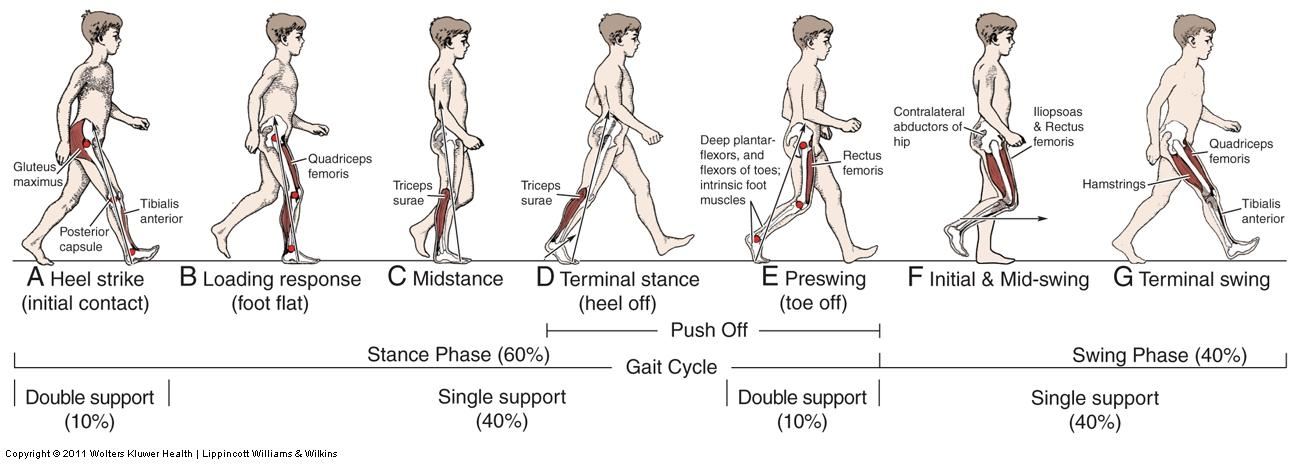